Figure 3 Reaction times in trials on the computerized task where both choices were living or non-living objects. ...
Brain, Volume 132, Issue 9, September 2009, Pages 2553–2565, https://doi.org/10.1093/brain/awp138
The content of this slide may be subject to copyright: please see the slide notes for details.
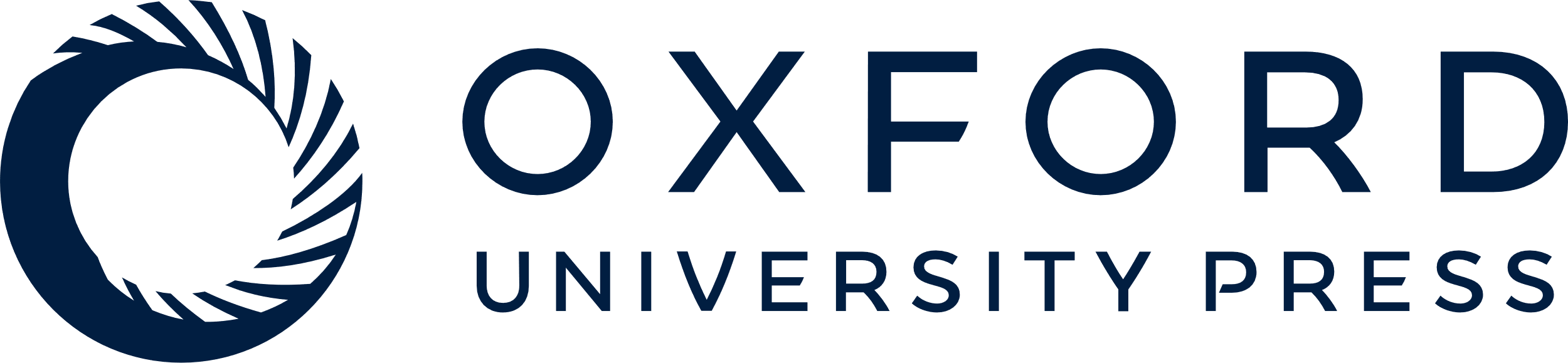 [Speaker Notes: Figure 3 Reaction times in trials on the computerized task where both choices were living or non-living objects. Asterisks indicate significant differences at the individual level (Experiment 2).


Unless provided in the caption above, the following copyright applies to the content of this slide: © The Author (2009). Published by Oxford University Press on behalf of the Guarantors of Brain. All rights reserved. For Permissions, please email: journals.permissions@oxfordjournals.org]